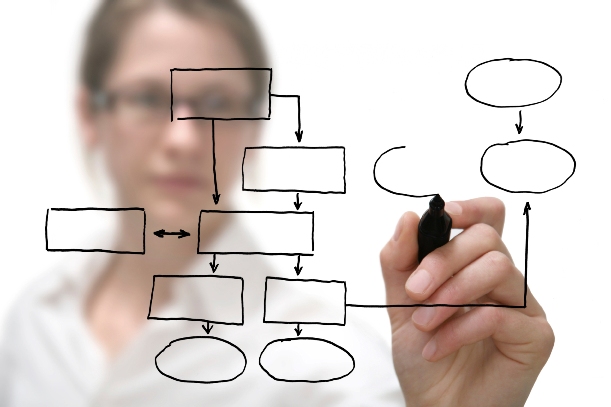 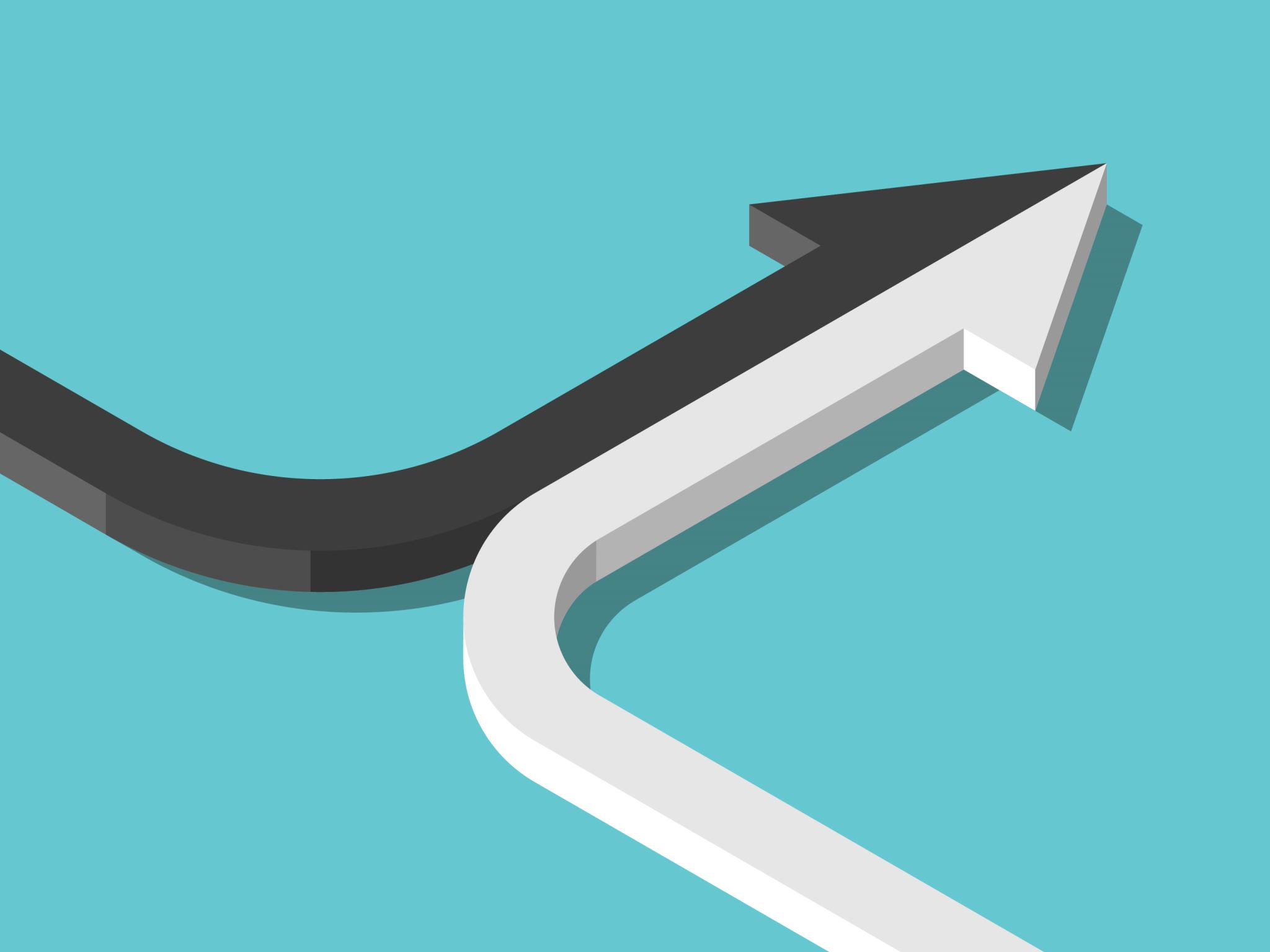 Estrutura Organizacional da Rede Ebserh
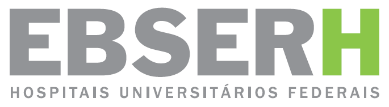 v26092024
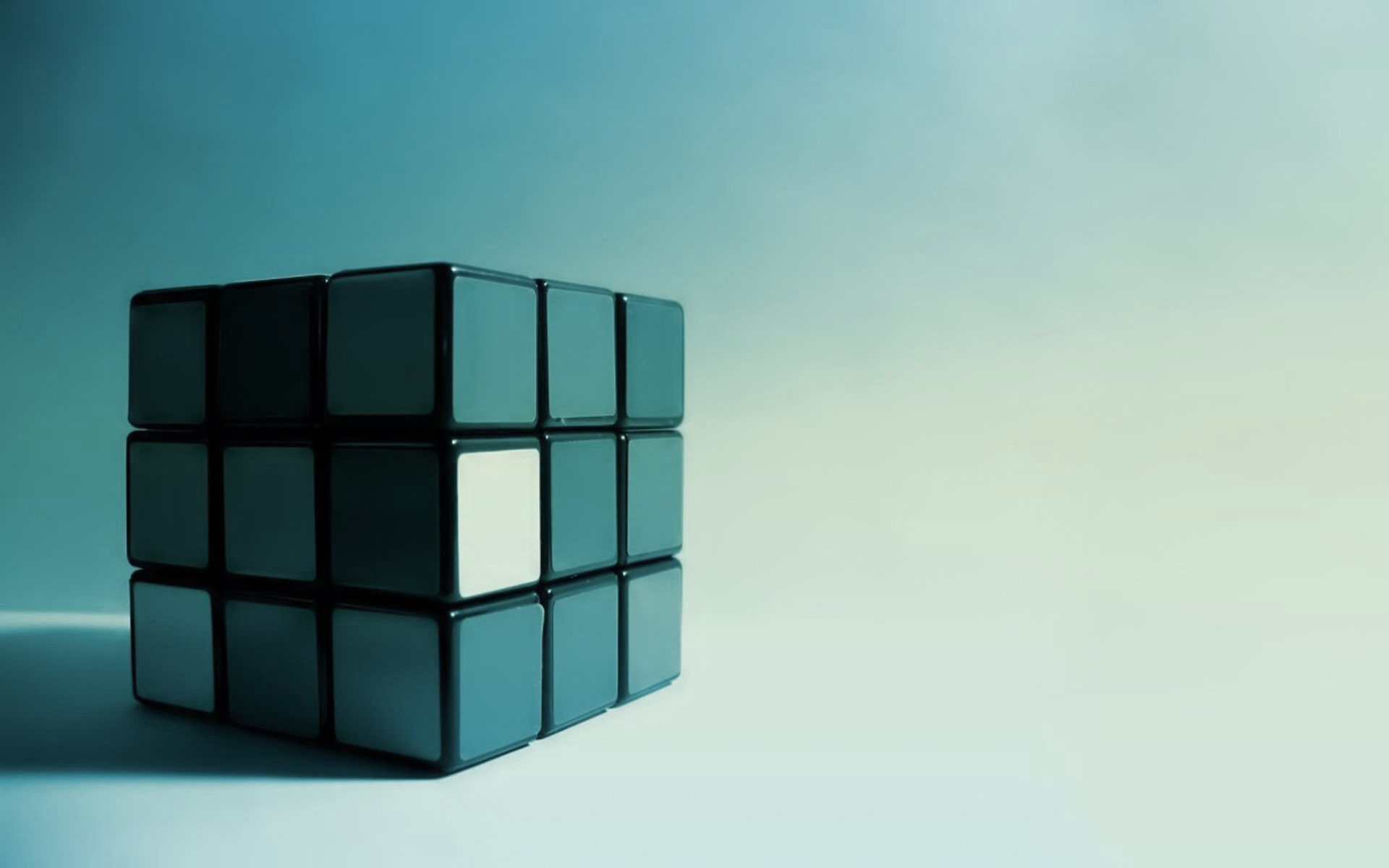 Estrutura Organizacional da Administração Central
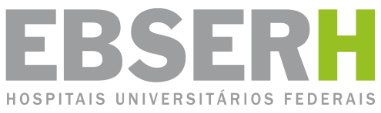 ADMINISTRAÇÃO CENTRAL
ASSEMBLEIA GERAL
CONSELHO
FISCAL
CONSELHO DE ADMINISTRAÇÃO
COMISSÃO DE ÉTICA
DIRETORIA EXECUTIVA
AUDITORIA INTERNA
CONSELHO CONSULTIVO
COMITÊ DE PESSOAS, ELEGIBILIDADE, SUCESSÃO E REMUNERAÇÃO
OUVIDORIA-GERAL
COMITÊ DE AUDITORIA
AUDITORIA ADJUNTA
PRESIDÊNCIA
ASSESSORIA
VICE-PRESIDÊNCIA
SERVIÇO DE AUDITORIA
DIRETORIA DE TECNOLOGIA DA INFORMAÇÃO
DIRETORIA DE ATENÇÃO À SAÚDE
DIRETORIA DE ADMINISTRAÇÃO E INFRAESTRUTURA
DIRETORIA DE GESTÃO DE PESSOAS
DIRETORIA DE ENSINO, PESQUISA E INOVAÇÃO
DIRETORIA DE ORÇAMENTO E FINANÇAS
ADMINISTRAÇÃO CENTRAL - PRESIDÊNCIA
PRESIDÊNCIA
CHEFIA DE GABINETE
COORDENADORIA DE COMUNICAÇÃO SOCIAL
COORDENADORIA DA CORREGEDORIA-GERAL
ASSESSORIA PARLAMENTAR
CONSULTORIA JURÍDICA
ASSESSORIA
ASSESSORIA TÉCNICA
SECRETARIA-GERAL
ASSESSORIA DE CONFORMIDADE, CONTROLE INTERNO E GERENCIAMENTO DE RISCOS
ESTRUTURA DETALHADA NAS PÁGINAS SEGUINTES
ADMINISTRAÇÃO CENTRAL – COORDENADORIA DE COMUNICAÇÃO SOCIAL
COORDENADORIA DE COMUNICAÇÃO SOCIAL
ASSESSORIA DE PLANEJAMENTO E MONITORAMENTO DE COMUNICAÇÃO
SERVIÇO DE PRODUÇÃO DE CONTEÚDO
SERVIÇO DE PROMOÇÃO INSTITUCIONAL
SERVIÇO DE IMPRENSA E INFORMAÇÃO ESTRATÉGICA
UNIDADE DE REPORTAGEM
UNIDADE DE AUDIOVISUAL E REDES SOCIAIS
UNIDADE DE EVENTOS E COMUNICAÇÃO INTERNA
UNIDADE DE IMPRENSA E INFORMAÇÃO ESTRATÉGICA 1
UNIDADE DE IMPRENSA E INFORMAÇÃO ESTRATÉGICA 2
UNIDADE DE COMUNICAÇÃO REGIONAL 1
UNIDADE DE COMUNICAÇÃO REGIONAL 7
UNIDADE DE COMUNICAÇÃO REGIONAL 13
UNIDADE DE COMUNICAÇÃO REGIONAL 19
UNIDADE DE COMUNICAÇÃO REGIONAL 25
UNIDADE DE APOIO OPERACIONAL 1
UNIDADE DE APOIO OPERACIONAL 2
UNIDADE DE COMUNICAÇÃO REGIONAL 2
UNIDADE DE COMUNICAÇÃO REGIONAL 8
UNIDADE DE COMUNICAÇÃO REGIONAL 14
UNIDADE DE COMUNICAÇÃO REGIONAL 20
UNIDADE DE COMUNICAÇÃO REGIONAL 26
UNIDADE DE APOIO OPERACIONAL 3
UNIDADE DE COMUNICAÇÃO REGIONAL 3
UNIDADE DE COMUNICAÇÃO REGIONAL 9
UNIDADE DE COMUNICAÇÃO REGIONAL 15
UNIDADE DE COMUNICAÇÃO REGIONAL 21
UNIDADE DE COMUNICAÇÃO REGIONAL 27
UNIDADE DE APOIO OPERACIONAL 4
UNIDADE DE COMUNICAÇÃO REGIONAL 4
UNIDADE DE COMUNICAÇÃO REGIONAL 10
UNIDADE DE COMUNICAÇÃO REGIONAL 16
UNIDADE DE COMUNICAÇÃO REGIONAL 22
UNIDADE DE COMUNICAÇÃO REGIONAL 28
UNIDADE DE APOIO OPERACIONAL 5
UNIDADE DE COMUNICAÇÃO REGIONAL 5
UNIDADE DE COMUNICAÇÃO REGIONAL 11
UNIDADE DE COMUNICAÇÃO REGIONAL 17
UNIDADE DE COMUNICAÇÃO REGIONAL 23
UNIDADE DE COMUNICAÇÃO REGIONAL 29
UNIDADE DE COMUNICAÇÃO REGIONAL 6
UNIDADE DE COMUNICAÇÃO REGIONAL 12
UNIDADE DE COMUNICAÇÃO REGIONAL 18
UNIDADE DE COMUNICAÇÃO REGIONAL 24
UNIDADE DE COMUNICAÇÃO REGIONAL 30
ADMINISTRAÇÃO CENTRAL – CONSULTORIA JURÍDICA
CONSULTORIA JURÍDICA
ASSESSORIA DA CONSULTORIA JURÍDICA
ASSESSORIA DE INTELIGÊNCIA DE DADOS
DIVISÃO JURÍDICA DE INOVAÇÃO, PROJETOS E ESTUDOS
DIVISÃO JURÍDICA DE PROCESSOS ESTRUTURANTES
DIVISÃO JURÍDICA DE CONTROLADORIA
UNIDADE JURÍDICA DE APOIO ADMINISTRATIVO E CÁLCULOS
SERVIÇO JURÍDICO DE CONTENCIOSO TRABALHISTA
SERVIÇO JURÍDICO DE CONTENCIOSO GERAL
SERVIÇO JURÍDICO DE CONFORMIDADE
SERVIÇO JURÍDICO DE CONSULTIVO
SETOR JURÍDICO TRABALHISTA DE TRIBUNAIS SUPERIORES
DIVISÃO JURÍDICA DE CONTENCIOSO JUDICIAL
DIVISÃO JURÍDICA DE LICITAÇÕES E CONTRATAÇÕES
DIVISÃO JURÍDICA DE APOIO À GOVERNANÇA DA REDE
DIVISÃO JURÍDICA DE INTEGRIDADE
SETOR JURÍDICO DE LICITAÇÕES E CONTRATAÇÕES DE TECNOLOGIA
DIVISÃO JURÍDICA TRABALHISTA REGIONAL 1
DIVISÃO JURÍDICA TRABALHISTA REGIONAL 2
UNIDADE JURÍDICA DE PREGÕES E CONTRATAÇÕES
SETOR JURÍDICO DE JUDICIAL ADMINISTRATIVO
SETOR JURÍDICO DE APOIO À REDE
SETOR JURÍDICO DE PROCEDIMENTOS DISCIPLINARES
SETOR JURÍDICO DE CONTRATAÇÕES
UNIDADE JURÍDICA DE CONTRATAÇÕES DIRETAS E EXECUÇÃO CONTRATUAL
UNIDADE JURÍDICA DE APOIO À REDE 1
UNIDADE JURÍDICA DE APOIO À REDE 5
SETOR JURÍDICO DE JUDICIALIZAÇÃO DA SAÚDE
SETOR JURÍDICO TRABALHISTA REGIONAL 1
SETOR JURÍDICO TRABALHISTA REGIONAL 2
UNIDADE JURÍDICA DE APOIO À REDE 2
SETOR JURÍDICO DE CONTRATAÇÕES ESTRATÉGICAS
UNIDADE JURÍDICA DE APOIO À REDE 6
UNIDADE JURÍDICA DE CONSULTAS
DIVISÃO JURÍDICA DE CONTENCIOSO DE PESSOAL
UNIDADE JURÍDICA TRABALHISTA REGIONAL 1
UNIDADE JURÍDICA TRABALHISTA REGIONAL 3
UNIDADE JURÍDICA DE APOIO À REDE 3
UNIDADE JURÍDICA DE APOIO À REDE 7
DIVISÃO JURÍDICA DE CONSULTIVO GERAL
UNIDADE JURÍDICA TRABALHISTA REGIONAL 2
UNIDADE JURÍDICA TRABALHISTA REGIONAL 4
SETOR JURÍDICO DE JUDICIAL DE PESSOAL
UNIDADE JURÍDICA DE APOIO À REDE 4
SETOR JURÍDICO DE ATENÇÃO À SAÚDE
SETOR JURÍDICO DE ENSINO, PESQUISA E INOVAÇÃO
SETOR JURÍDICO DE PESSOAL
ADMINISTRAÇÃO CENTRAL – VICE-PRESIDÊNCIA
VICE-PRESIDÊNCIA
ASSESSORIA
CHEFIA DE GABINETE DA VICE-PRESIDÊNCIA
ASSESSORIA
COORDENADORIA DE GESTÃO DA REDE
COORDENADORIA DE ESTRATÉGIA E INOVAÇÃO CORPORATIVA
SERVIÇO DE GESTÃO DA INOVAÇÃO CORPORATIVA E DO CONHECIMENTO
SERVIÇO DE GESTÃO POR PROCESSOS
SERVIÇO DE GESTÃO 
ESTRATÉGICA
SUPERVISÃO DE RELACIONAMENTO COM HUFs
SUPERVISÃO DE DESEMPENHO DOS HUFs
SUPERVISÃO DE CONTRATOS DE GESTÃO
SUPERVISÃO DE PROGRAMAS GOVERNAMENTAIS
ADMINISTRAÇÃO CENTRAL – DIRETORIA DE ORÇAMENTO E FINANÇAS
DIRETORIA DE ORÇAMENTO E FINANÇAS
ASSESSORIA DE PLANEJAMENTO
COORDENADORIA DE PLANEJAMENTO E EXECUÇÃO ORÇAMENTÁRIA E FINANCEIRA
COORDENADORIA DE CONTABILIDADE
SERVIÇO DE CONTABILIDADE
SERVIÇO DE INFORMAÇÕES GERENCIAIS E GESTÃO DE CUSTOS
SERVIÇO DE PLANEJAMENTO ORÇAMENTÁRIO
SERVIÇO DE EXECUÇÃO ORÇAMENTÁRIA E FINANCEIRA
SERVIÇO DE GESTÃO ORÇAMENTÁRIA E FINANCEIRA
ADMINISTRAÇÃO CENTRAL – DIRETORIA DE GESTÃO DE PESSOAS
DIRETORIA DE GESTÃO DE PESSOAS
ASSESSORIA DE PLANEJAMENTO
COORDENADORIA DE
ADMINISTRAÇÃO
DE PESSOAL
COORDENADORIA DE
DESENVOLVIMENTO
DE PESSOAS
COORDENADORIA DE
PLANEJAMENTO
DE PESSOAL
SERVIÇO DE
CAPACITAÇÃO E
AVALIAÇÃO DE
DESEMPENHO
SERVIÇO DE
DOCUMENTAÇÃO
E REGISTRO
SERVIÇO DE
DIMENSIONAMENTO E MONITORAMENTO
DE PESSOAL
SERVIÇO DE SELEÇÃO
E PROVIMENTO DE
PESSOAL
SERVIÇO DE
RELAÇÕES DE
TRABALHO
SERVIÇO DE
PAGAMENTO DE
PESSOAL
SERVIÇO DE SAÚDE
OCUPACIONAL E
SEGURANÇA DO
TRABALHO
ADMINISTRAÇÃO CENTRAL – DIRETORIA DE ATENÇÃO À SAÚDE
DIRETORIA DE ATENÇÃO À SAÚDE
ASSESSORIA DE PLANEJAMENTO
COORDENADORIA DE GESTÃO DA CLÍNICA
COORDENADORIA DE GESTÃO DA ATENÇÃO HOSPITALAR
SERVIÇO  DE GESTÃO DO CUIDADO ASSISTENCIAL
SERVIÇO DE CONTRATUALIZAÇÃO HOSPITALAR
SERVIÇO DE GESTÃO DA QUALIDADE
SERVIÇO DE GESTÃO DA INFORMAÇÃO, MONITORAMENTO E AVALIAÇÃO
SERVIÇO DE REGULAÇÃO ASSISTENCIAL
SERVIÇO DE PLANEJAMENTO ASSISTENCIAL
SERVIÇO DE PLANEJAMENTO DE INSUMOS ASSISTENCIAIS
ADMINISTRAÇÃO CENTRAL – DIRETORIA DE ENSIO, PESQUISA E INOVAÇÃO
DIRETORIA DE ENSINO, PESQUISA E INOVAÇÃO
ASSESSORIA DE PLANEJAMENTO
COORDENADORIA DE GESTÃO DA PESQUISA E INOVAÇÃO TECNOLÓGICA EM SAÚDE
COORDENADORIA DE GESTÃO DO ENSINO
SERVIÇO DE GESTÃO DA INOVAÇÃO TECNOLÓGICA EM SAÚDE
SERVIÇO DE GESTÃO DE PÓS-GRADUAÇÃO
SERVIÇO DE                                GESTÃO DA PESQUISA
SERVIÇO DE GESTÃO DA GRADUAÇÃO, ENSINO TÉCNICO E EXTENSÃO
ADMINISTRAÇÃO CENTRAL – DIRETORIA DE ADMINISTRAÇÃO E INFRAESTRUTURA
DIRETORIA DE ADMINISTRAÇÃO E INFRAESTRUTURA
ASSESSORIA DE PLANEJAMENTO
COORDENADORIA
DE
ADMINISTRAÇÃO
COORDENADORIA DE
INFRAESTRUTURA HOSPITALAR E HOTELARIA
COORDENADORIA
DE GESTÃO DE
SUPRIMENTOS
SERVIÇO DE
GESTÃO DE
ESTOQUE
SERVIÇO DE
CONTRATOS E CONVÊNIOS
SERVIÇO DE MANUTENÇÃO
PREDIAL, PROJETOS E OBRAS
SERVIÇO DE
GESTÃO DE
PATRIMÔNIO
SERVIÇO DE COMPRAS E
LICITAÇÕES
SERVIÇO DE
ENGENHARIA CLÍNICA
SERVIÇO DE
ADMINISTRAÇÃO
DA SEDE
SERVIÇO HOTELARIA
HOSPITALAR
SERVIÇO DE
COMPRAS
CENTRALIZADAS
ADMINISTRAÇÃO CENTRAL – DIRETORIA DE TECNOLOGIA DA INFORMAÇÃO
DIRETORIA DE TECNOLOGIA DA INFORMAÇÃO
ASSESSORIA DE PLANEJAMENTO
SERVIÇO DE GOVERNANÇA DE TECNOLOGIA DA INFORMAÇÃO
COORDENADORIA DE SISTEMAS DE INFORMAÇÕES
COORDENADORIA DE INFRAESTRUTURA, SUPORTE E SEGURANÇA DE TECNOLOGIA DA INFORMAÇÃO
SERVIÇO DE SAÚDE DIGITAL E INTELIGÊNCIA DE DADOS
SERVIÇO DE DESENVOLVIMENTO DE SISTEMAS
SERVIÇO DE ARQUITETURA DE SISTEMAS
SERVIÇOS DE SUPORTE DE TECNOLOGIA DA INFORMAÇÃO
SERVIÇO DE INFRAESTRUTURA E SEGURANÇA DE TECNOLOGIA DA INFORMAÇÃO
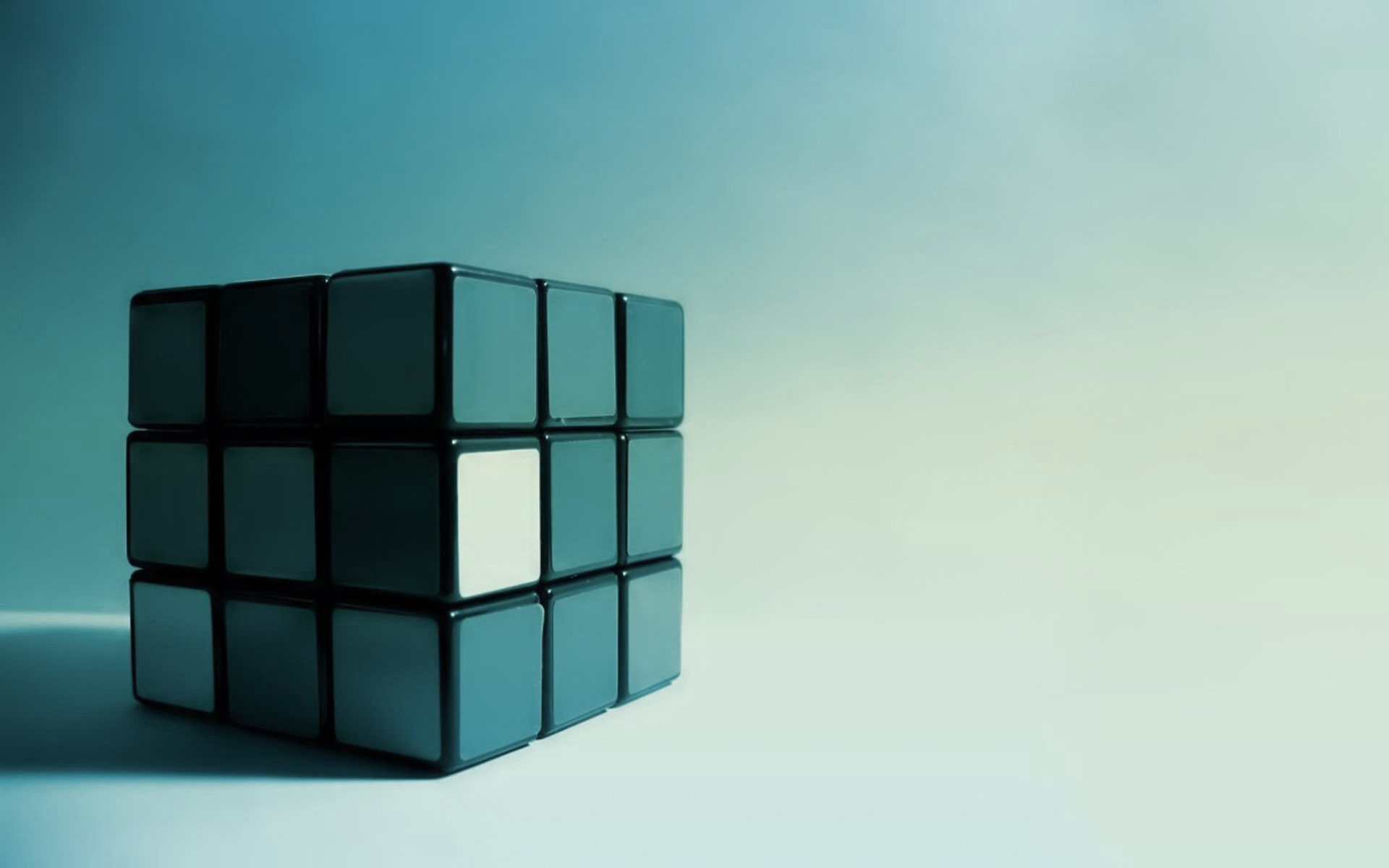 Estrutura Organizacional dos Hospitais Universitários
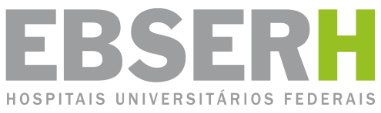 RELAÇÃO DOS HOSPITAIS POR TIPO
COMPLEXOS = 4
TIPO I = 3
TIPO II = 12
TIPO III = 15
TIPO IV = 6
CHC-UFPR -TIPO I (2 HUF)
CH-UFC -TIPO I
CHU-UFPA - TIPO III *
CH-UFRJ - TIPO I (3 HUF)
HC-UFMG
HC-UFU
HU-UFMA
HC-UFG
HC-UFPE
HC-UFTM
Huap-UFF
HUB-UnB
Hucam-Ufes
Humap-UFMS
Huol-UFRN
HUPAA-Ufal
Hupes-UFBA
HUSM-UFSM
HU-UFSC
HE-UFPel
HUAC-UFCG
HU-Furg
HU-UFGD
HUGG-Unirio
HUGV-Ufam
HUJM-UFMT
HULW-UFPB
HU-UFJF
HU-UFPI
HU-UFS*
HU-Univasf
MEJC-UFRNHU-Unifap*
HU-UFRR*
Huab-UFRN
HUJB-UFCG
HUL-UFS*
MCO-UFBA
HU-UFSCar
HDT-UFT
Rede Ebserh é composta por 45 Hospitais Universitários Federais (HUF). 
Alguns Complexos Hospitalares possuem mais de um HUF.
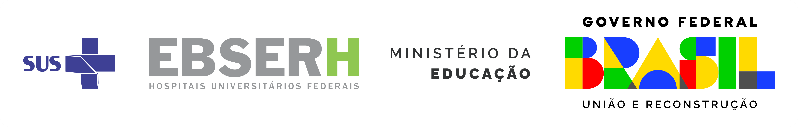 * HUF em processo de implementação do organograma padrão.
QUANTITATIVO DE CARGOS COMISSIONADOS E FUNÇÕES GRATIFICADAS POR TIPO
DIV
SET
UN
Sem Jurídico e Comunicação Social nesse quadro
QUANTITATIVO DE CARGOS COMISSIONADOS E FUNÇÕES GRATIFICADAS NOS COMPLEXOS
DIV
SET
UN
Sem Jurídico e Comunicação Social nesse quadro
HOSPITAL TIPO I
OUVIDORIA
AUDITORIA
CONSELHO CONSULTIVO
COLEGIADO EXECUTIVO
SUPERINTENDÊNCIA
GERÊNCIA ADMINISTRATIVA
GERÊNCIA DE ATENÇÃO À SAÚDE
GERÊNCIA DE ENSINO E PESQUISA
HOSPITAL TIPO I – SUPERINTENDÊNCIA
SUPERINTENDÊNCIA
SETOR DE CONTRATUALIZAÇÃO E REGULAÇÃO
SETOR DE GOVERNANÇA  E ESTRATÉGIA
SETOR DE GESTÃO DA QUALIDADE
SETOR DE TECNOLOGIA DA INFORMAÇÃO E SAÚDE DIGITAL
UNIDADE DE SEGURANÇA DO PACIENTE
UNIDADE DE
GESTÃO DE RISCOS E CONTROLES INTERNOS
UNIDADE DE REGULAÇÃO INTERNA
UNIDADE DE SISTEMAS DA INFORMAÇÃO E INTELIGÊNCIA DE DADOS
UNIDADE DE VIGILÂNCIA EM SAÚDE
UNIDADE DE CONTRATUALIZAÇÃO
UNIDADE DE GESTÃO ESTRATÉGICA
UNIDADE DE INFRAESTRUTURA, SUPORTE E SEGURANÇA DE TECNOLOGIA DA INFORMAÇÃO
UNIDADE DE GESTÃO DA QUALIDADE
UNIDADE DE GESTÃO DA INFORMAÇÃO ASSISTÊNCIAL
UNIDADE PROCESSAMENTO DA INFORMAÇÃO ASSISTÊNCIAL
UNIDADE
26
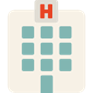 SETOR
4
HOSPITAL TIPO I – GERÊNCIA DE ATENÇÃO À SAÚDE
TIPO I
GERÊNCIA DE ATENÇÃO À SAÚDE
DIVISÃO DE APOIO DIAGNÓSTICO E TERAPÊUTICO
DIVISÃO
MÉDICA
DIVISÃO DE GESTÃO DO CUIDADO
DIVISÃO DE ENFERMAGEM
SETOR DE
FARMÁCIA HOSPITALAR
SETOR
SETOR
UNIDADE DE FARMÁCIA CLÍNICA E DISPENSAÇÃO FARMACÊUTICA
UNIDADE
UNIDADE
UNIDADE
26
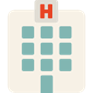 SETOR
4
HOSPITAL TIPO I – GERÊNCIA DE ATENÇÃO À SAÚDE
TIPO I
GERÊNCIA DE ATENÇÃO À SAÚDE
DIVISÃO DE APOIO DIAGNÓSTICO E TERAPÊUTICO
DIVISÃO
MÉDICA
DIVISÃO DE GESTÃO DO CUIDADO
DIVISÃO DE ENFERMAGEM
SETOR DE
FARMÁCIA HOSPITALAR
UNIDADE DE FARMÁCIA CLÍNICA E DISPENSAÇÃO FARMACÊUTICA
HOSPITAL TIPO I – GERÊNCIA ADMINISTRATIVA
GERÊNCIA ADMINISTRATIVA
DIVISÃO DE GESTÃO DE PESSOAS
DIVISÃO DE ADMINISTRAÇÃO E FINANÇAS
DIVISÃO DE LOGÍSTICA E INFRAESTRUTURA HOSPITALAR
UNIDADE DE ADMINISTRAÇÃO DE PESSOAL
SETOR DE ABASTECIMENTO FARMACÊUTICO E SUPRIMENTOS
SETOR DE ENGENHARIA CLÍNICA
SETOR DE HOTELARIA HOSPITALAR
SETOR DE ADMINISTRAÇÃO
SETOR DE GESTÃO ORÇAMENTÁRIA E FINANCEIRA
SETOR DE CONTABILIDADE
UNIDADE DE DESENVOLVIMENTO DE PESSOAL
UNIDADE DE PLANEJAMENTO E DIMENSIONAMENTO DE ESTOQUES
UNIDADE DE HOSPITALIDADE
UNIDADE DE LICITAÇÕES
UNIDADE DE PLANEJAMENTO E GESTÃO ORÇAMENTÁRIA
UNIDADE DE SUPORTE OPERACIONAL
UNIDADE DE SAÚDE OCUPACIONAL E SEGURANÇA DO TRABALHO
UNIDADE DE ALMOXARIFADO E CONTROLE DE ESTOQUES
UNIDADE DE PRODUÇÃO E DISTRIBUIÇÃO DE REFEIÇÕES
UNIDADE DE             PATRIMÔNIO
UNIDADE DE EXECUÇÃO ORÇAMENTÁRIA E FINANCEIRA
SETOR DE INFRAESTRUTURA  FÍSICA
UNIDADE DE CONTRATOS
UNIDADE DE MANUTENÇÃO PREDIAL
UNIDADE DE FISCALIZAÇÃO ADMINISTRATIVA DE CONTRATOS
UNIDADE DE PROJETOS E OBRAS
UNIDADE DE PLANEJAMENTO DE COMPRAS
HOSPITAL TIPO I – GERÊNCIA DE ENSINO E PESQUISA
GERÊNCIA
DE ENSINO E PESQUISA
UNIDADE DE
e-SAÚDE
SETOR DE GESTÃO DO ENSINO
SETOR DE GESTÃO DA PESQUISA
E DA INOVAÇÃO TECNOLÓGICA EM SAÚDE
UNIDADE DE GESTÃO DE PÓS GRADUAÇÃO
UNIDADE DE GESTÃO DA INOVAÇÃO TECNOLÓGICA EM SAÚDE
UNIDADE DE GESTÃO  DE GRADUAÇÃO, ENSINO TÉCNICO E EXTENSÃO
UNIDADE DE GESTÃO DA PESQUISA
HOSPITAL TIPO II
OUVIDORIA
AUDITORIA
CONSELHO CONSULTIVO
COLEGIADO EXECUTIVO
SUPERINTENDÊNCIA
GERÊNCIA ADMINISTRATIVA
GERÊNCIA DE ATENÇÃO À SAÚDE
GERÊNCIA DE ENSINO E PESQUISA
HOSPITAL TIPO II – SUPERINTENDÊNCIA
SUPERINTENDÊNCIA
SETOR DE TECNOLOGIA DA INFORMAÇÃO E SAÚDE DIGITAL
SETOR DE GESTÃO DA QUALIDADE
SETOR DE CONTRATUALIZAÇÃO E REGULAÇÃO
SETOR DE GOVERNANÇA  E ESTRATÉGIA
UNIDADE DE SISTEMAS DA INFORMAÇÃO E INTELIGÊNCIA DE DADOS
UNIDADE DE GESTÃO DA QUALIDADE E SEGURANÇA DO PACIENTE
UNIDADE DE REGULAÇÃO INTERNA
UNIDADE DE GESTÃO ESTRATÉGICA, DE RISCOS E CONTROLES INTERNOS
UNIDADE DE VIGILÂNCIA EM SAÚDE
UNIDADE DE INFRAESTRUTURA, SUPORTE E SEGURANÇA DE TECNOLOGIA DA INFORMAÇÃO
UNIDADE DE CONTRATUALIZAÇÃO
UNIDADE DE GESTÃO E PROCESSAMENTO DA INFORMAÇÃO ASSISTENCIAL
UNIDADE
22
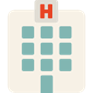 SETOR
3
HOSPITAL TIPO II – GERÊNCIA DE ATENÇÃO À SAÚDE
TIPO II
GERÊNCIA DE ATENÇÃO À SAÚDE
DIVISÃO DE APOIO DIAGNÓSTICO E TERAPÊUTICO
DIVISÃO
MÉDICA
DIVISÃO DE GESTÃO DO CUIDADO
DIVISÃO DE ENFERMAGEM
SETOR DE
FARMÁCIA HOSPITALAR
SETOR
SETOR
UNIDADE DE FARMÁCIA CLÍNICA E DISPENSAÇÃO FARMACÊUTICA
UNIDADE
UNIDADE
HOSPITAL TIPO II – GERÊNCIA ADMINISTRATIVA
GERÊNCIA ADMINISTRATIVA
DIVISÃO DE GESTÃO DE PESSOAS
DIVISÃO DE ADMINISTRAÇÃO E FINANÇAS
DIVISÃO DE LOGÍSTICA E INFRAESTRUTURA HOSPITALAR
UNIDADE DE ADMINISTRAÇÃO DE PESSOAL
SETOR DE ABASTECIMENTO FARMACÊUTICO E SUPRIMENTOS
SETOR DE ENGENHARIA CLÍNICA
SETOR DE HOTELARIA HOSPITALAR
SETOR DE ADMINISTRAÇÃO
SETOR DE GESTÃO ORÇAMENTÁRIA E FINANCEIRA
SETOR DE CONTABILIDADE
UNIDADE DE DESENVOLVIMENTO DE PESSOAL
UNIDADE DE PLANEJAMENTO E DIMENSIONAMENTO DE ESTOQUES
UNIDADE DE COMPRAS E LICITAÇÕES
UNIDADE DE PLANEJAMENTO E GESTÃO ORÇAMENTÁRIA
UNIDADE DE SUPORTE OPERACIONAL
UNIDADE DE SAÚDE OCUPACIONAL E SEGURANÇA DO TRABALHO
UNIDADE DE ALMOXARIFADO E CONTROLE DE ESTOQUES
UNIDADE DE             PATRIMÔNIO
UNIDADE DE EXECUÇÃO ORÇAMENTÁRIA E FINANCEIRA
SETOR DE INFRAESTRUTURA  FÍSICA
UNIDADE DE CONTRATOS
UNIDADE DE FISCALIZAÇÃO ADMINISTRATIVA DE CONTRATOS
HOSPITAL TIPO II – GERÊNCIA DE ENSINO E PESQUISA
GERÊNCIA
DE ENSINO E PESQUISA
UNIDADE DE
e-SAÚDE
SETOR DE GESTÃO DO ENSINO
SETOR DE GESTÃO DA PESQUISA
E DA INOVAÇÃO TECNOLÓGICA EM SAÚDE
UNIDADE DE GESTÃO DE PÓS GRADUAÇÃO
UNIDADE DE GESTÃO DA INOVAÇÃO TECNOLÓGICA EM SAÚDE
UNIDADE DE GESTÃO  DE GRADUAÇÃO, ENSINO TÉCNICO E EXTENSÃO
UNIDADE DE GESTÃO DA PESQUISA
HOSPITAL TIPO III
OUVIDORIA
AUDITORIA
CONSELHO CONSULTIVO
COLEGIADO EXECUTIVO
SUPERINTENDÊNCIA
GERÊNCIA ADMINISTRATIVA
GERÊNCIA DE ATENÇÃO À SAÚDE
GERÊNCIA DE ENSINO E PESQUISA
HOSPITAL TIPO III – SUPERINTENDÊNCIA
SUPERINTENDÊNCIA
SETOR DE TECNOLOGIA DA INFORMAÇÃO E SAÚDE DIGITAL
SETOR DE CONTRATUALIZAÇÃO E REGULAÇÃO
SETOR DE GOVERNANÇA  E ESTRATÉGIA
SETOR DE GESTÃO DA QUALIDADE
UNIDADE DE SISTEMAS DA INFORMAÇÃO E INTELIGÊNCIA DE DADOS
UNIDADE DE REGULAÇÃO INTERNA E GESTÃO DA INFORMAÇÃO ASSISTENCIAL
UNIDADE DE GESTÃO DA QUALIDADE E SEGURANÇA DO PACIENTE
UNIDADE DE CONTRATUALIZAÇÃO
UNIDADE DE INFRAESTRUTURA, SUPORTE E SEGURANÇA DE TECNOLOGIA DA INFORMAÇÃO
UNIDADE DE VIGILÂNCIA EM SAÚDE
UNIDADE
18
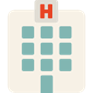 SETOR
3
HOSPITAL TIPO III – GERÊNCIA DE ATENÇÃO À SAÚDE
TIPO III
GERÊNCIA DE ATENÇÃO À SAÚDE
DIVISÃO DE GESTÃO DO CUIDADO E APOIO DIAGNÓSTICO E TERAPÊUTICO
DIVISÃO
MÉDICA
DIVISÃO DE ENFERMAGEM
SETOR DE
FARMÁCIA HOSPITALAR
SETOR
UNIDADE DE FARMÁCIA CLÍNICA E DISPENSAÇÃO FARMACÊUTICA
UNIDADE
HOSPITAL TIPO III – GERÊNCIA ADMINISTRATIVA
GERÊNCIA ADMINISTRATIVA
DIVISÃO DE LOGÍSTICA E INFRAESTRUTURA HOSPITALAR
DIVISÃO DE GESTÃO DE PESSOAS
DIVISÃO DE ADMINISTRAÇÃO E FINANÇAS
UNIDADE DE ADMINISTRAÇÃO DE PESSOAL
SETOR DE ABASTECIMENTO FARMACÊUTICO E SUPRIMENTOS
SETOR DE ENGENHARIA CLÍNICA
SETOR DE HOTELARIA HOSPITALAR
SETOR DE ADMINISTRAÇÃO
SETOR DE GESTÃO ORÇAMENTÁRIA E FINANCEIRA
SETOR DE CONTABILIDADE
UNIDADE DE DESENVOLVIMENTO DE PESSOAL
UNIDADE DE PLANEJAMENTO E DIMENSIONAMENTO DE ESTOQUES
UNIDADE DE COMPRAS E LICITAÇÕES
UNIDADE DE PLANEJAMENTO E GESTÃO ORÇAMENTÁRIA
UNIDADE DE SUPORTE OPERACIONAL
UNIDADE DE SAÚDE OCUPACIONAL E SEGURANÇA DO TRABALHO
UNIDADE DE ALMOXARIFADO E CONTROLE DE ESTOQUES
UNIDADE DE             PATRIMÔNIO
UNIDADE DE EXECUÇÃO ORÇAMENTÁRIA E FINANCEIRA
SETOR DE INFRAESTRUTURA  FÍSICA
UNIDADE DE CONTRATOS
UNIDADE DE FISCALIZAÇÃO ADMINISTRATIVA DE CONTRATOS
HOSPITAL TIPO III – GERÊNCIA DE ENSINO E PESQUISA
GERÊNCIA
DE ENSINO E PESQUISA
UNIDADE DE
e-SAÚDE
SETOR DE GESTÃO DO ENSINO
SETOR DE GESTÃO DA PESQUISA
E DA INOVAÇÃO TECNOLÓGICA EM SAÚDE
UNIDADE DE GESTÃO DE PÓS GRADUAÇÃO
UNIDADE DE GESTÃO DA INOVAÇÃO TECNOLÓGICA EM SAÚDE
UNIDADE DE GESTÃO  DE GRADUAÇÃO, ENSINO TÉCNICO E EXTENSÃO
UNIDADE DE GESTÃO DA PESQUISA
HOSPITAL TIPO IV
OUVIDORIA
AUDITORIA
CONSELHO CONSULTIVO
COLEGIADO EXECUTIVO
SUPERINTENDÊNCIA
GERÊNCIA ADMINISTRATIVA
GERÊNCIA DE ATENÇÃO À SAÚDE
GERÊNCIA DE ENSINO E PESQUISA
HOSPITAL TIPO IV – SUPERINTENDÊNCIA
SUPERINTENDÊNCIA
SETOR DE GOVERNANÇA  E ESTRATÉGIA
SETOR DE CONTRATUALIZAÇÃO E REGULAÇÃO
SETOR DE TECNOLOGIA DA INFORMAÇÃO E SAÚDE DIGITAL
SETOR DE GESTÃO DA QUALIDADE
UNIDADE
7
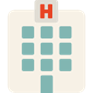 SETOR
2
HOSPITAL TIPO IV – GERÊNCIA DE ATENÇÃO À SAÚDE
TIPO IV
GERÊNCIA DE ATENÇÃO À SAÚDE
DIVISÃO DE GESTÃO DO CUIDADO E APOIO DIAGNÓSTICO E TERAPÊUTICO
DIVISÃO
MÉDICA
DIVISÃO DE ENFERMAGEM
SETOR DE
FARMÁCIA HOSPITALAR
SETOR
UNIDADE DE FARMÁCIA CLÍNICA E DISPENSAÇÃO FARMACÊUTICA
UNIDADE
HOSPITAL TIPO IV.2 – GERÊNCIA ADMINISTRATIVA
GERÊNCIA ADMINISTRATIVA
DIVISÃO DE GESTÃO DE PESSOAS
DIVISÃO DE ADMINISTRAÇÃO E FINANÇAS
DIVISÃO DE LOGÍSTICA E INFRAESTRUTURA HOSPITALAR
SETOR DE ABASTECIMENTO FARMACÊUTICO E SUPRIMENTOS
UNIDADE DE ADMINISTRAÇÃO DE PESSOAL
SETOR DE ENGENHARIA CLÍNICA
SETOR DE HOTELARIA HOSPITALAR
SETOR DE ADMINISTRAÇÃO
SETOR DE GESTÃO ORÇAMENTÁRIA E FINANCEIRA
SETOR DE CONTABILIDADE
UNIDADE DE LICITAÇÕES E CONTRATOS
UNIDADE DE SAÚDE OCUPACIONAL E SEGURANÇA DO TRABALHO
UNIDADE DE EXECUÇÃO ORÇAMENTÁRIA E FINANCEIRA
UNIDADE DE SUPORTE OPERACIONAL
UNIDADE DE             PATRIMÔNIO
SETOR DE INFRAESTRUTURA  FÍSICA
HOSPITAL TIPO IV – GERÊNCIA DE ENSINO E PESQUISA
GERÊNCIA
DE ENSINO E PESQUISA
UNIDADE DE
e-SAÚDE
SETOR DE GESTÃO DO ENSINO
SETOR DE GESTÃO DA PESQUISA
E DA INOVAÇÃO TECNOLÓGICA EM SAÚDE
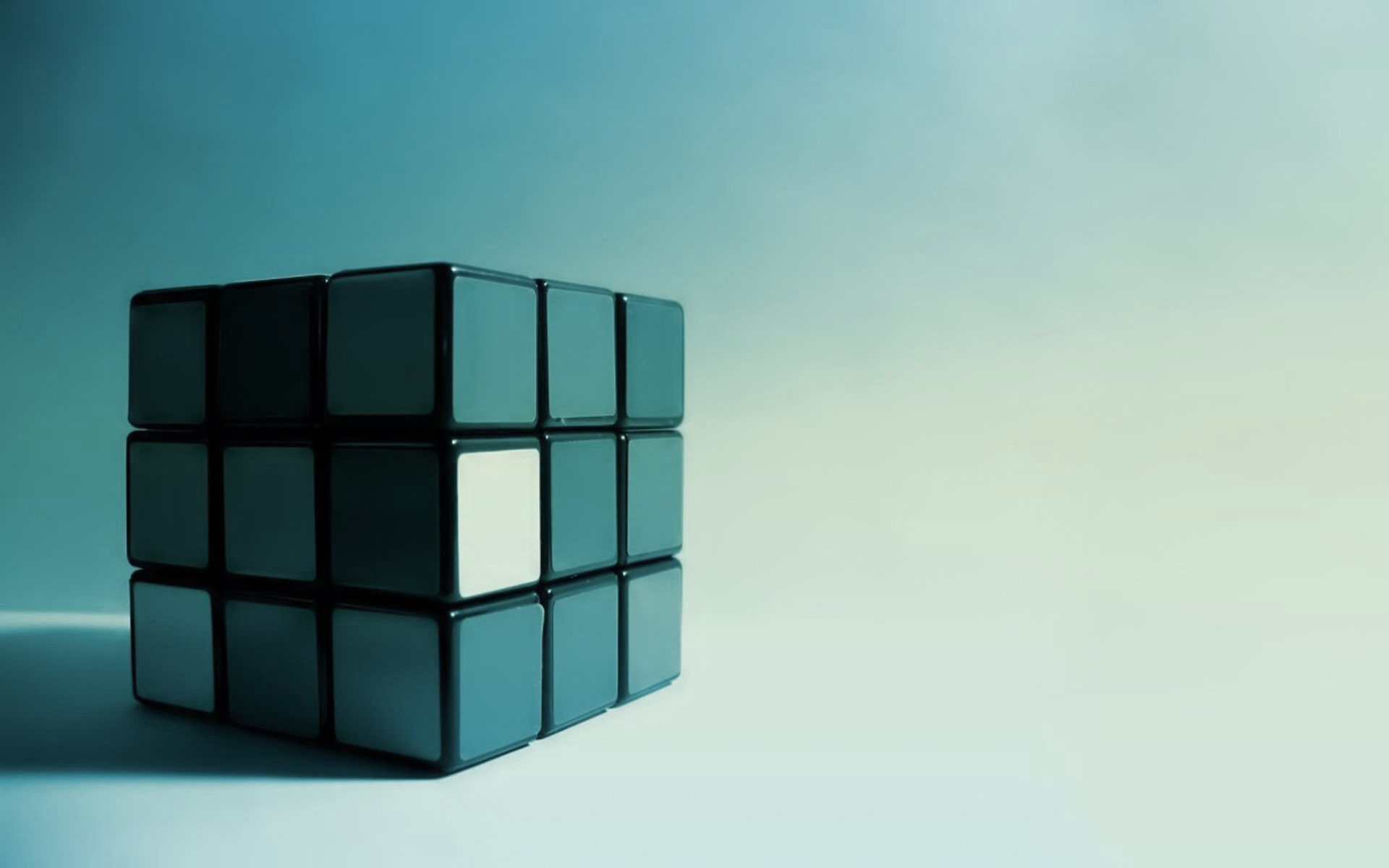 Estrutura Organizacional dos Complexos Hospitalares
COMPLEXO HOSPITALAR – CHC-UFPR
OUVIDORIA
AUDITORIA
CONSELHO CONSULTIVO
COLEGIADO EXECUTIVO
SUPERINTENDÊNCIA
GERÊNCIA ADMINISTRATIVA
GERÊNCIA DE ATENÇÃO À SAÚDE
GERÊNCIA DE ENSINO E PESQUISA
COMPLEXO HOSPITALAR – CHC-UFPR – SUPERINTENDÊNCIA
SUPERINTENDÊNCIA
SETOR DE CONTRATUALIZAÇÃO E REGULAÇÃO
SETOR DE GOVERNANÇA  E ESTRATÉGIA
SETOR DE TECNOLOGIA DA INFORMAÇÃO E SAÚDE DIGITAL
SETOR DE GESTÃO DA QUALIDADE
UNIDADE DE REGULAÇÃO INTERNA
UNIDADE DE SISTEMAS DA INFORMAÇÃO E INTELIGÊNCIA DE DADOS
UNIDADE DE
GESTÃO DE RISCOS E CONTROLES INTERNOS
UNIDADE DE SEGURANÇA DO PACIENTE
UNIDADE DE CONTRATUALIZAÇÃO
UNIDADE DE GESTÃO ESTRATÉGICA
UNIDADE DE VIGILÂNCIA EM SAÚDE
UNIDADE DE INFRAESTRUTURA, SUPORTE E SEGURANÇA DE TECNOLOGIA DA INFORMAÇÃO
UNIDADE DE GESTÃO DA INFORMAÇÃO ASSISTÊNCIAL
UNIDADE DE GESTÃO DA QUALIDADE
UNIDADE PROCESSAMENTO DA INFORMAÇÃO ASSISTÊNCIAL
SETOR
4
UNIDADE
27
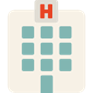 COMPLEXO HOSPITALAR – CHC-UFPR – GERÊNCIA DE ATENÇÃO À SAÚDE
HC UFPR
SETOR
2
UNIDADE
5
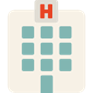 MVFA
GERÊNCIA DE ATENÇÃO À SAÚDE
SETOR
6
UNIDADE
32
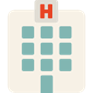 CH UFPR
DIVISÃO DE APOIO DIAGNÓSTICO E TERAPÊUTICO
DIVISÃO
MÉDICA
DIVISÃO DE GESTÃO DO CUIDADO
DIVISÃO DE ENFERMAGEM
UNIDADE DE ENFERMAGEM
(MVFA)
SETOR DE
FARMÁCIA HOSPITALAR
SETOR
SETOR
UNIDADE DE FARMÁCIA CLÍNICA E DISPENSAÇÃO FARMACÊUTICA
(MVFA)
UNIDADE DE FARMÁCIA CLÍNICA E DISPENSAÇÃO FARMACÊUTICA
(HC-UFPR)
UNIDADE
UNIDADE
COMPLEXO HOSPITALAR – CHC-UFPR – GERÊNCIA ADMINISTRATIVA
GERÊNCIA ADMINISTRATIVA
DIVISÃO DE GESTÃO DE PESSOAS
DIVISÃO DE ADMINISTRAÇÃO E FINANÇAS
DIVISÃO DE LOGÍSTICA E INFRAESTRUTURA HOSPITALAR
UNIDADE DE ADMINISTRAÇÃO DE PESSOAL
SETOR DE ABASTECIMENTO FARMACÊUTICO E SUPRIMENTOS
SETOR DE ENGENHARIA CLÍNICA
SETOR DE HOTELARIA HOSPITALAR
SETOR DE ADMINISTRAÇÃO
SETOR DE GESTÃO ORÇAMENTÁRIA E FINANCEIRA
SETOR DE CONTABILIDADE
UNIDADE DE DESENVOLVIMENTO DE PESSOAL
UNIDADE DE PLANEJAMENTO E DIMENSIONAMENTO DE ESTOQUES
UNIDADE DE HOSPITALIDADE
UNIDADE DE LICITAÇÕES
UNIDADE DE PLANEJAMENTO E GESTÃO ORÇAMENTÁRIA
UNIDADE DE SUPORTE OPERACIONAL
UNIDADE DE SAÚDE OCUPACIONAL E SEGURANÇA DO TRABALHO
UNIDADE DE             PATRIMÔNIO
UNIDADE DE ALMOXARIFADO E CONTROLE DE ESTOQUES
UNIDADE DE PRODUÇÃO E DISTRIBUIÇÃO DE REFEIÇÕES
UNIDADE DE EXECUÇÃO ORÇAMENTÁRIA E FINANCEIRA
UNIDADE DE INFRAESTRUTURA E LOGÍSTICA DA MVFA
UNIDADE DE CONTRATOS
SETOR DE INFRAESTRUTURA  FÍSICA
UNIDADE DE FISCALIZAÇÃO ADMINISTRATIVA DE CONTRATOS
UNIDADE DE MANUTENÇÃO PREDIAL
UNIDADE DE PLANEJAMENTO DE COMPRAS
UNIDADE DE PROJETOS E OBRAS
COMPLEXO HOSPITALAR – CHC-UFPR – GERÊNCIA DE ENSINO E PESQUISA
GERÊNCIA
DE ENSINO E PESQUISA
UNIDADE DE
e-SAÚDE
SETOR DE GESTÃO DO ENSINO
SETOR DE GESTÃO DA PESQUISA
E DA INOVAÇÃO TECNOLÓGICA EM SAÚDE
UNIDADE DE GESTÃO DE PÓS GRADUAÇÃO
UNIDADE DE GESTÃO DA INOVAÇÃO TECNOLÓGICA EM SAÚDE
UNIDADE DE GESTÃO  DE GRADUAÇÃO, ENSINO TÉCNICO E EXTENSÃO
UNIDADE DE GESTÃO DA PESQUISA
COMPLEXO HOSPITALAR – CH-UFC
OUVIDORIA
AUDITORIA
CONSELHO CONSULTIVO
COLEGIADO EXECUTIVO
SUPERINTENDÊNCIA
GERÊNCIA DE ATENÇÃO À SAÚDE
(HUWC)
GERÊNCIA ADMINISTRATIVA
GERÊNCIA DE ATENÇÃO À SAÚDE
(MEAC)
GERÊNCIA DE ENSINO E PESQUISA
COMPLEXO HOSPITALAR – CH-UFC – SUPERINTENDÊNCIA
SUPERINTENDÊNCIA
SETOR DE GOVERNANÇA  E ESTRATÉGIA
SETOR DE GESTÃO DA QUALIDADE
SETOR DE CONTRATUALIZAÇÃO E REGULAÇÃO
SETOR DE TECNOLOGIA DA INFORMAÇÃO E SAÚDE DIGITAL
UNIDADE DE SEGURANÇA DO PACIENTE
UNIDADE DE
GESTÃO DE RISCOS E CONTROLES INTERNOS
UNIDADE DE SISTEMAS DA INFORMAÇÃO E INTELIGÊNCIA DE DADOS
UNIDADE DE REGULAÇÃO INTERNA
UNIDADE DE VIGILÂNCIA EM SAÚDE
UNIDADE DE GESTÃO ESTRATÉGICA
UNIDADE DE CONTRATUALIZAÇÃO
UNIDADE DE INFRAESTRUTURA, SUPORTE E SEGURANÇA DE TECNOLOGIA DA INFORMAÇÃO
UNIDADE DE GESTÃO DA QUALIDADE
UNIDADE DE GESTÃO DA INFORMAÇÃO ASSISTÊNCIAL
UNIDADE PROCESSAMENTO DA INFORMAÇÃO ASSISTÊNCIAL
UNIDADE
26
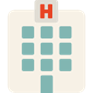 SETOR
4
COMPLEXO HOSPITALAR – CH-UFC – GERÊNCIA DE ATENÇÃO À SAÚDE (HUWC)
HUWC
GERÊNCIA DE ATENÇÃO À SAÚDE
DIVISÃO DE APOIO DIAGNÓSTICO E TERAPÊUTICO
DIVISÃO
MÉDICA
DIVISÃO DE GESTÃO DO CUIDADO
DIVISÃO DE ENFERMAGEM
SETOR DE
FARMÁCIA HOSPITALAR
SETOR
SETOR
UNIDADE DE FARMÁCIA CLÍNICA E DISPENSAÇÃO FARMACÊUTICA
(MEAC)
UNIDADE DE DISPENSAÇÃO FARMACÊUTICA
UNIDADE DE FARMÁCIA CLÍNICA
UNIDADE
UNIDADE
UNIDADE
12
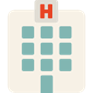 SETOR
3
COMPLEXO HOSPITALAR – CH-UFC – GERÊNCIA DE ATENÇÃO À SAÚDE (MEAC)
MEAC
GERÊNCIA DE ATENÇÃO À SAÚDE
DIVISÃO DE GESTÃO DO CUIDADO E APOIO DIAGNÓSTICO E TERAPÊUTICO
DIVISÃO
MÉDICA
DIVISÃO DE ENFERMAGEM
SETOR
SETOR
UNIDADE
UNIDADE
COMPLEXO HOSPITALAR – CH-UFC – GERÊNCIA ADMINISTRATIVA
GERÊNCIA ADMINISTRATIVA
DIVISÃO DE GESTÃO DE PESSOAS
DIVISÃO DE ADMINISTRAÇÃO E FINANÇAS
DIVISÃO DE LOGÍSTICA E INFRAESTRUTURA HOSPITALAR
UNIDADE DE ADMINISTRAÇÃO DE PESSOAL
SETOR DE ABASTECIMENTO FARMACÊUTICO E SUPRIMENTOS
SETOR DE ENGENHARIA CLÍNICA
SETOR DE HOTELARIA HOSPITALAR
SETOR DE ADMINISTRAÇÃO
SETOR DE GESTÃO ORÇAMENTÁRIA E FINANCEIRA
SETOR DE CONTABILIDADE
UNIDADE DE DESENVOLVIMENTO DE PESSOAL
UNIDADE DE PLANEJAMENTO E DIMENSIONAMENTO DE ESTOQUES
UNIDADE DE HOSPITALIDADE
UNIDADE DE LICITAÇÕES
UNIDADE DE SUPORTE OPERACIONAL
UNIDADE DE PLANEJAMENTO E GESTÃO ORÇAMENTÁRIA
UNIDADE DE SAÚDE OCUPACIONAL E SEGURANÇA DO TRABALHO
UNIDADE DE INFRAESTRUTURA
UNIDADE DE             PATRIMÔNIO
UNIDADE DE ALMOXARIFADO E CONTROLE DE ESTOQUES
UNIDADE DE PRODUÇÃO E DISTRIBUIÇÃO DE REFEIÇÕES
UNIDADE DE EXECUÇÃO ORÇAMENTÁRIA E FINANCEIRA
UNIDADE DE LOGÍSTICA
UNIDADE DE CONTRATOS
SETOR DE INFRAESTRUTURA  FÍSICA
UNIDADE DE FISCALIZAÇÃO ADMINISTRATIVA DE CONTRATOS
UNIDADE DE MANUTENÇÃO PREDIAL
UNIDADE DE PLANEJAMENTO DE COMPRAS
UNIDADE DE PROJETOS E OBRAS
COMPLEXO HOSPITALAR – CH-UFC – GERÊNCIA DE ENSINO E PESQUISA
GERÊNCIA
DE ENSINO E PESQUISA
UNIDADE DE APOIO AO ENSINO E À PESQUISA
UNIDADE DE
e-SAÚDE
SETOR DE GESTÃO DA PESQUISA
E DA INOVAÇÃO TECNOLÓGICA EM SAÚDE
SETOR DE GESTÃO DO ENSINO
UNIDADE DE GESTÃO DA INOVAÇÃO TECNOLÓGICA EM SAÚDE
UNIDADE DE GESTÃO DE PÓS GRADUAÇÃO
UNIDADE DE GESTÃO DA PESQUISA
UNIDADE DE GESTÃO  DE GRADUAÇÃO, ENSINO TÉCNICO E EXTENSÃO
COMPLEXO HOSPITALAR – CHU-UFPA
OUVIDORIA
AUDITORIA
CONSELHO CONSULTIVO
COLEGIADO EXECUTIVO
SUPERINTENDÊNCIA
GERÊNCIA ADMINISTRATIVA
GERÊNCIA DE ATENÇÃO À SAÚDE
GERÊNCIA DE ENSINO E PESQUISA
COMPLEXO HOSPITALAR – CHU-UFPA – SUPERINTENDÊNCIA
SUPERINTENDÊNCIA
SETOR DE GOVERNANÇA  E ESTRATÉGIA
SETOR DE CONTRATUALIZAÇÃO E REGULAÇÃO
SETOR DE GESTÃO DA QUALIDADE
SETOR DE TECNOLOGIA DA INFORMAÇÃO E SAÚDE DIGITAL
UNIDADE DE GESTÃO DA QUALIDADE E SEGURANÇA DO PACIENTE
UNIDADE DE REGULAÇÃO INTERNA
UNIDADE DE SISTEMAS DA INFORMAÇÃO E INTELIGÊNCIA DE DADOS
UNIDADE DE VIGILÂNCIA EM SAÚDE
UNIDADE DE CONTRATUALIZAÇÃO
UNIDADE DE INFRAESTRUTURA, SUPORTE E SEGURANÇA DE TECNOLOGIA DA INFORMAÇÃO
SETOR
3
UNIDADE
18
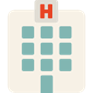 COMPLEXO HOSPITALAR – CHU-UFPA – GERÊNCIA DE ATENÇÃO À SAÚDE
HUJBB
SETOR
2
UNIDADE
5
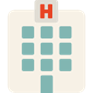 HUBFS
GERÊNCIA DE ATENÇÃO À SAÚDE
SETOR
5
UNIDADE
23
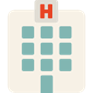 CHU UFPA
DIVISÃO DE APOIO DIAGNÓSTICO E TERAPÊUTICO
DIVISÃO
MÉDICA
DIVISÃO DE GESTÃO DO CUIDADO
DIVISÃO DE ENFERMAGEM
UNIDADE DE ENFERMAGEM
(HUBFS)
SETOR DE
FARMÁCIA HOSPITALAR
SETOR
SETOR
UNIDADE DE FARMÁCIA CLÍNICA E DISPENSAÇÃO FARMACÊUTICA
(HUBFS)
UNIDADE DE FARMÁCIA CLÍNICA E DISPENSAÇÃO FARMACÊUTICA
(HUJBB)
UNIDADE
UNIDADE
COMPLEXO HOSPITALAR – CHU-UFPA– GERÊNCIA ADMINISTRATIVA
GERÊNCIA ADMINISTRATIVA
DIVISÃO DE GESTÃO DE PESSOAS
DIVISÃO DE ADMINISTRAÇÃO E FINANÇAS
DIVISÃO DE LOGÍSTICA E INFRAESTRUTURA HOSPITALAR
UNIDADE DE ADMINISTRAÇÃO DE PESSOAL
SETOR DE ABASTECIMENTO FARMACÊUTICO E SUPRIMENTOS
SETOR DE ENGENHARIA CLÍNICA
SETOR DE HOTELARIA HOSPITALAR
SETOR DE ADMINISTRAÇÃO
SETOR DE GESTÃO ORÇAMENTÁRIA E FINANCEIRA
SETOR DE CONTABILIDADE
UNIDADE DE DESENVOLVIMENTO DE PESSOAL
UNIDADE DE PLANEJAMENTO E DIMENSIONAMENTO DE ESTOQUES
UNIDADE DE  LICITAÇÕES
UNIDADE DE PLANEJAMENTO E GESTÃO ORÇAMENTÁRIA
UNIDADE DE SUPORTE OPERACIONAL
UNIDADE DE SAÚDE OCUPACIONAL E SEGURANÇA DO TRABALHO
UNIDADE DE ALMOXARIFADO E CONTROLE DE ESTOQUES
UNIDADE DE             PATRIMÔNIO
UNIDADE DE EXECUÇÃO ORÇAMENTÁRIA E FINANCEIRA
SETOR DE INFRAESTRUTURA  FÍSICA
UNIDADE DE CONTRATOS
UNIDADE DE FISCALIZAÇÃO ADMINISTRATIVA DE CONTRATOS
UNIDADE DE PLANEJAMENTO DE COMPRAS
COMPLEXO HOSPITALAR – CHU-UFPA – GERÊNCIA DE ENSINO E PESQUISA
GERÊNCIA
DE ENSINO E PESQUISA
UNIDADE DE
e-SAÚDE
SETOR DE GESTÃO DO ENSINO
SETOR DE GESTÃO DA PESQUISA
E DA INOVAÇÃO TECNOLÓGICA EM SAÚDE
UNIDADE DE GESTÃO DE PÓS GRADUAÇÃO
UNIDADE DE GESTÃO DA INOVAÇÃO TECNOLÓGICA EM SAÚDE
UNIDADE DE GESTÃO  DE GRADUAÇÃO, ENSINO TÉCNICO E EXTENSÃO
UNIDADE DE GESTÃO DA PESQUISA
COMPLEXO HOSPITALAR – CH-UFRJ
OUVIDORIA
AUDITORIA
CONSELHO CONSULTIVO
COLEGIADO EXECUTIVO
SUPERINTENDÊNCIA - GERAL
SUPERINTENDÊNCIA ADMINISTRATIVA
SUPERINTENDÊNCIA DE ENSINO E PESQUISA
SUPERINTENDÊNCIA-EXECUTIVA - HUCFF
SUPERINTENDÊNCIA-EXECUTIVA - IPPMG
SUPERINTENDÊNCIA-EXECUTIVA - ME
COMPLEXO HOSPITALAR – CH-UFRJ – SUPERINTENDÊNCIA-GERAL
SUPERINTENDÊNCIA - GERAL
SETOR DE GOVERNANÇA  E ESTRATÉGIA
SETOR DE GESTÃO DA QUALIDADE
SETOR DE TECNOLOGIA DA INFORMAÇÃO
SETOR DE CONTRATUALIZAÇÃO E REGULAÇÃO
SETOR DE SAÚDE DIGITAL
UNIDADE DE GESTÃO DA QUALIDADE
UNIDADE DE GESTÃO DE RISCOS E CONSTROLES INTERNOS
UNIDADE DE SISTEMAS DE INFORMAÇÃO E INTELIGÊNCIA DE DADOS
UNIDADE DE CONTRATUALIZAÇÃO
UNIDADE DE REGULAÇÃO INTERNA - HUCFF
UNIDADE DE SEGURANÇA DO PACIENTE E VIGILÂNCIA EM SAÚDE - HUCFF
UNIDADE DE GESTÃO ESTRATÉGICA
UNIDADE DE INFRAESTRUTURA, SUPORTE E SEGURANÇA DE TECNOLOGIA DA INFORMAÇÃO
UNIDADE DE GESTÃO E PROCESSAMENTO DA INFORMAÇÃO ASSISTENCIAL - HUCFF
UNIDADE DE REGULAÇÃO INTERNA  - IPPMG
UNIDADE DE GESTÃO E PROCESSAMENTO DA INFORMAÇÃO ASSISTENCIAL  - IPPMG
UNIDADE DE SEGURANÇA DO PACIENTE E VIGILÂNCIA EM SAÚDE - IPPMG
UNIDADE DE REGULAÇÃO INTERNA - ME
UNIDADE DE GESTÃO E PROCESSAMENTO DA INFORMAÇÃO ASSISTENCIAL - ME
UNIDADE DE SEGURANÇA DO PACIENTE E VIGILÂNCIA EM SAÚDE - ME
COMPLEXO HOSPITALAR – CH-UFRJ – SUPERINTENDÊNCIA ADMINISTRATIVA
SUPERINTENDÊNCIA ADMINISTRATIVA
DIVISÃO DE LOGÍSTICA E INFRAESTRUTURA HOSPITALAR
DIVISÃO DE GESTÃO DE PESSOAS
DIVISÃO DE ADMINISTRAÇÃO E FINANÇAS
SETOR DE HOTELARIA HOSPITALAR
SETOR DE DESENVOLVIMENTO DE PESSOAL
SETOR DE GESTÃO ORÇAMENTÁRIA E FINANCEIRA
SETOR DE INFRAESTRUTURA  FÍSICA
SETOR DE CONTABILIDADE
SETOR DE ADMINISTRAÇÃO
SETOR DE ABASTECIMENTO FARMACÊUTICO E SUPRIMENTOS
UNIDADE DE MANUTENÇÃO PREDIAL
UNIDADE DE PLANEJAMENTO E GESTÃO ORÇAMENTÁRIA
UNIDADE DE PLANEJAMENTO E DIMENSIONAMENTO DE ESTOQUES
UNIDADE DE LICITAÇÕES
UNIDADE DE HOTELARIA HOSPITALAR
UNIDADE DE ADMINISTRAÇÃO DE PESSOAL
UNIDADE DE PROJETOS E OBRAS
UNIDADE DE CONTRATOS
UNIDADE DE EXECUÇÃO ORÇAMENTÁRIA E FINANCEIRA
HUCFF, IPPMG e ME
UNIDADE DE ALMOXARIFADO E CONTROLE DE ESTOQUES
UNIDADE DE FISCALIZAÇÃO ADMINISTRATIVA DE CONTRATOS
UNIDADE DE SAÚDE OCUPACIONAL E SEGURANÇA DO TRABALHO
HUCFF, IPPMG e ME
HUCFF, IPPMG e ME
UNIDADE DE PLANEJAMENTO DE COMPRAS
SETOR DE ENGENHARIA CLÍNICA
UNIDADE DE SUPORTE OPERACIONAL
UNIDADE DE PATRIMÔNIO
HUCFF, IPPMG e ME
HUCFF, IPPMG e ME
COMPLEXO HOSPITALAR – CH-UFRJ – SUPERINTENDÊNCIA DE ENSINO E PESQUISA
SUPERINTENDÊNCIA DE ENSINO E PESQUISA
SETOR DE GESTÃO DO ENSINO
SETOR DE GESTÃO DA PESQUISA
E DA INOVAÇÃO TECNOLÓGICA EM SAÚDE
UNIDADE DE GESTÃO DA PESQUISA E DA INOVAÇÃO TECNOLÓGICA EM SAÚDE - ME
UNIDADE DE GESTÃO DA PESQUISA E DA INOVAÇÃO TECNOLÓGICA EM SAÚDE - HUCFF
UNIDADE DE GESTÃO DA PESQUISA E DA INOVAÇÃO TECNOLÓGICA EM SAÚDE - IPPMG
UNIDADE DE GESTÃO DO ENSINO - HUCFF
UNIDADE DE GESTÃO DO ENSINO - IPPMG
UNIDADE DE GESTÃO DO ENSINO - ME
SETOR
4
UNIDADE
26
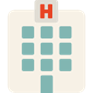 COMPLEXO HOSPITALAR – CH-UFRJ – SUPERINTENDÊNCIA-EXECUTIVA - HUCFF
HUCFF
SUPERINTENDÊNCIA-EXECUTIVA - HUCFF
GERÊNCIA DE ATENÇÃO À SAÚDE - HUCFF
DIVISÃO MÉDICA -  HUCFF
DIVISÃO APOIO DIAGNÓSTICO E TERAPÊUTICO
DIVISÃO DE ENFERMAGEM -  HUCFF
DIVISÃO DE GESTÃO DO CUIDADO
SETOR
SETOR DE
FARMÁCIA HOSPITALAR
UNIDADE
SETOR
UNIDADE DE FARMÁCIA CLÍNICA E DISPENSAÇÃO FARMACÊUTICA
UNIDADE
UNIDADE
SETOR
3
UNIDADE
18
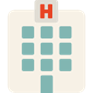 COMPLEXO HOSPITALAR – CH-UFRJ – SUPERINTENDÊNCIA-EXECUTIVA - IPPMG
IPPMG
SUPERINTENDÊNCIA-EXECUTIVA - IPPMG
GERÊNCIA DE ATENÇÃO À SAÚDE - IPPMG
DIVISÃO MÉDICA - IPPMG
DIVISÃO DE ENFERMAGEM - IPPMG
DIVISÃO DE GESTÃO DO CUIDADO E APOIO DIAGNÓSTICO E TERAPÊUTICO - IPPMG
SETOR DE
FARMÁCIA HOSPITALAR
UNIDADE
SETOR
UNIDADE DE FARMÁCIA CLÍNICA E DISPENSAÇÃO FARMACÊUTICA
UNIDADE
UNIDADE
SETOR
3
UNIDADE
18
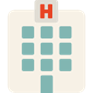 COMPLEXO HOSPITALAR – CH-UFRJ – SUPERINTENDÊNCIA-EXECUTIVA - ME
ME
SUPERINTENDÊNCIA-EXECUTIVA - ME
GERÊNCIA DE ATENÇÃO À SAÚDE - ME
DIVISÃO MÉDICA - ME
DIVISÃO DE GESTÃO DO CUIDADO E APOIO DIAGNÓSTICO E TERAPÊUTICO - ME
DIVISÃO DE ENFERMAGEM - ME
UNIDADE
SETOR DE
FARMÁCIA HOSPITALAR
SETOR
UNIDADE DE FARMÁCIA CLÍNICA E DISPENSAÇÃO FARMACÊUTICA
UNIDADE
UNIDADE